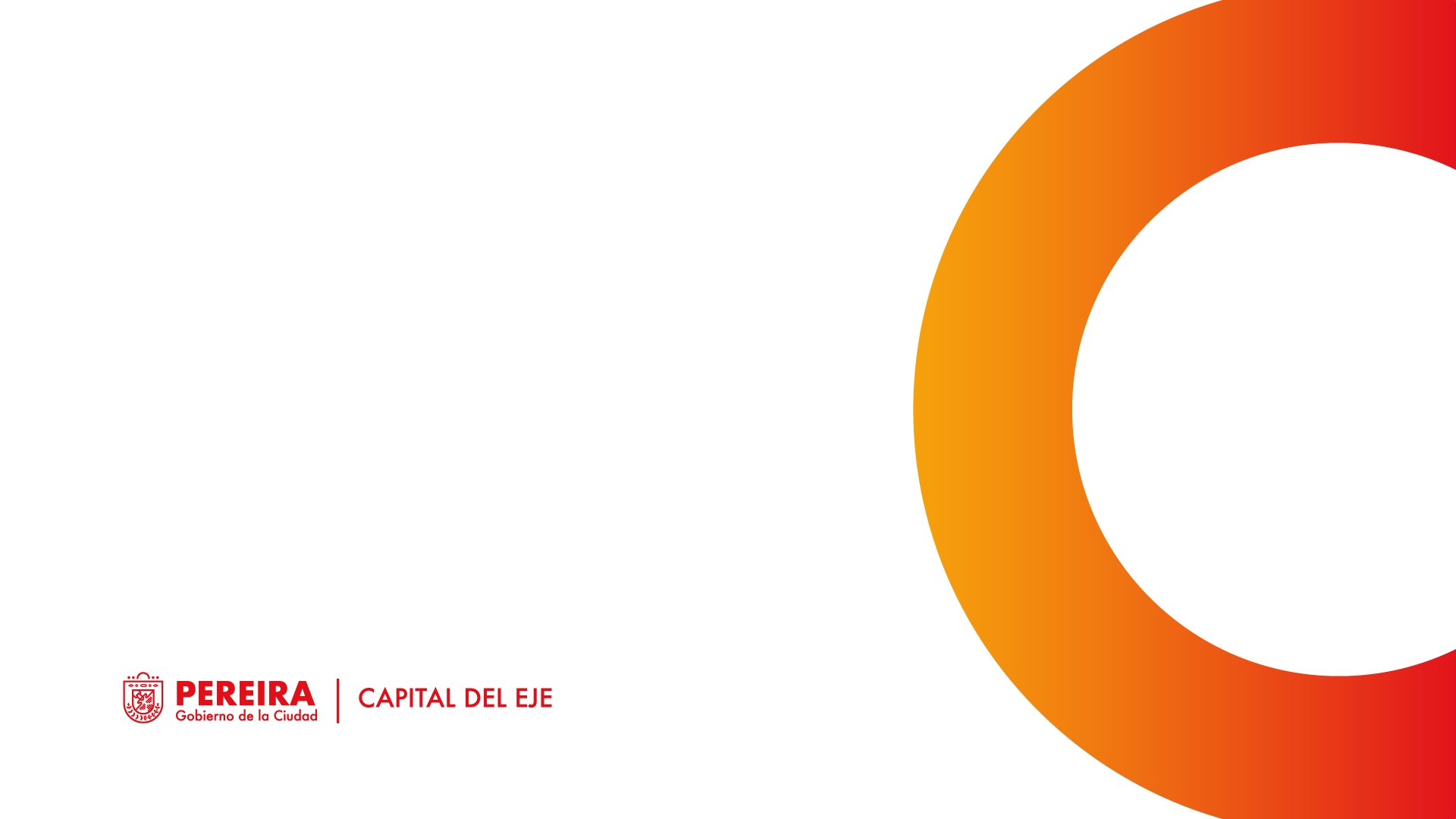 SALUD ALIMENTARIA
Y NUTRICIONAL
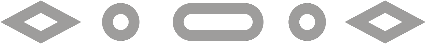 ALIMENTOS IDEALES
PARA GANANCIA
DE PESO EN PRIMERA INFANCIA
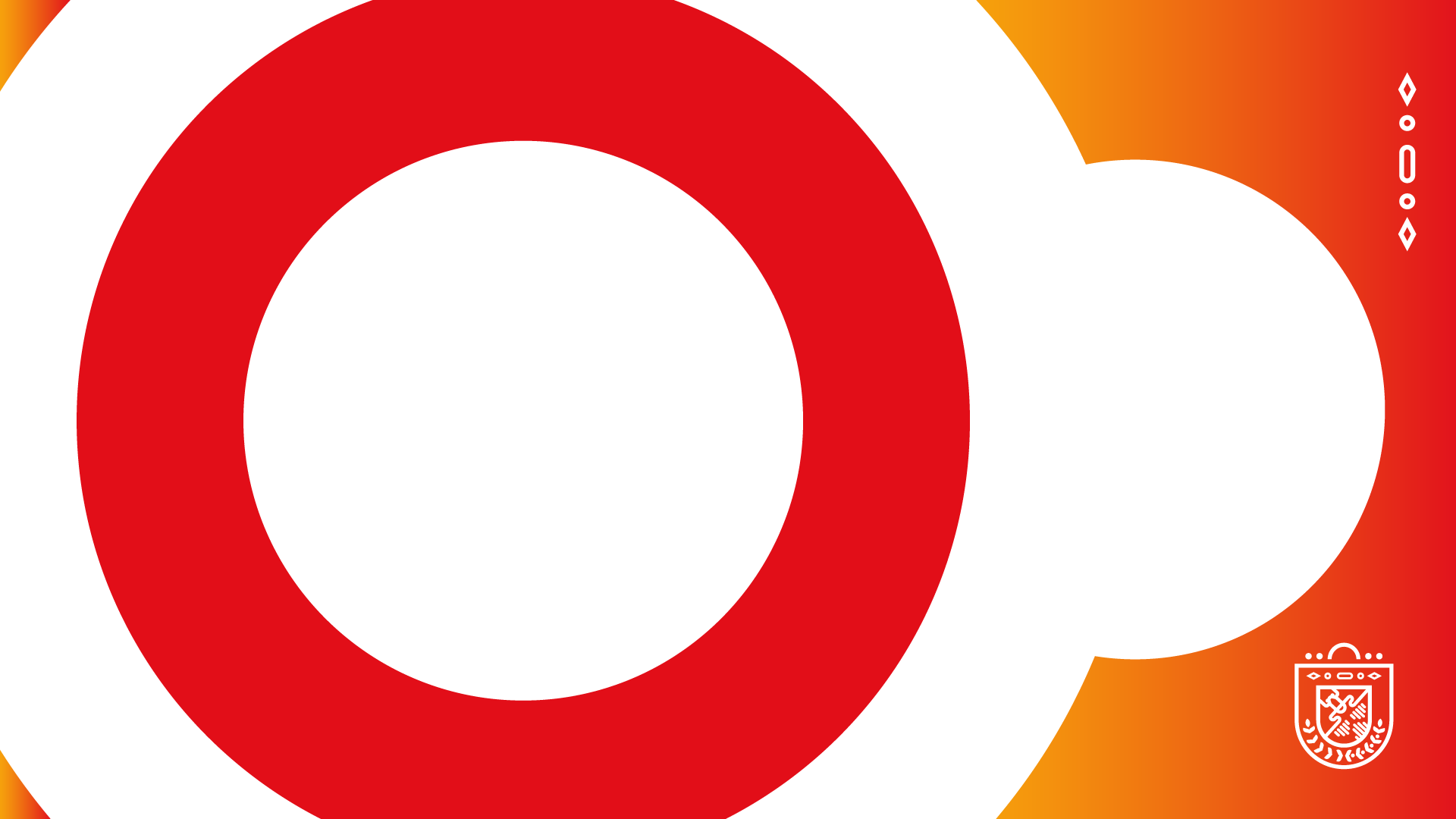 Leche Materna

Es exclusiva hasta los 6 meses ; se hace  un alimento complementario hasta los 2 años :
	  6 meses: 100% Nutrientes
	  6 – 12 meses:   ≥ 50%  Nutrientes
	12 – 24 meses:  1/3 Nutrientes
 Ayuda a que el niño se desarrolle y crezca fuerte y saludable.
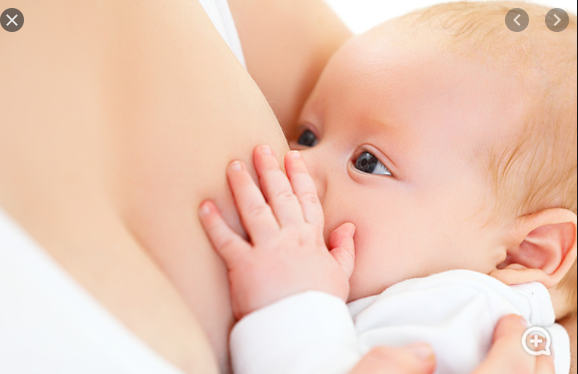 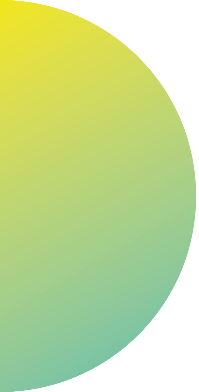 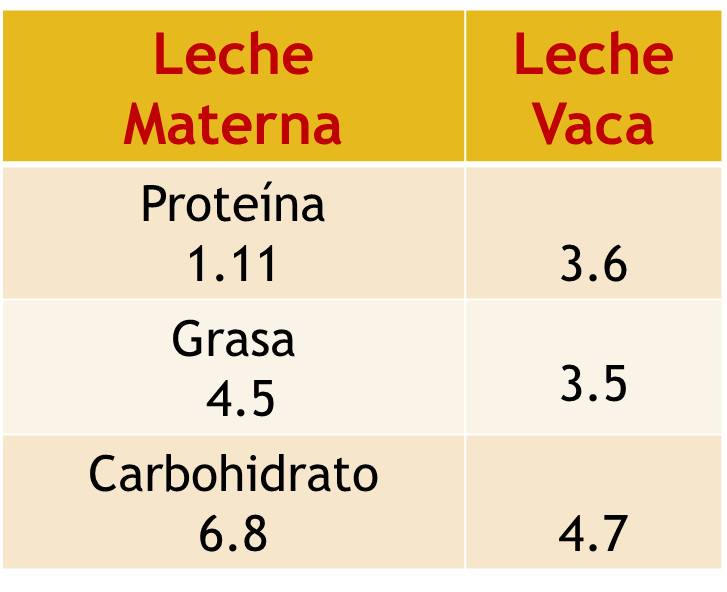 VENTAJAS DE LA
LECHE MATERNA VS
LECHE DE VACA
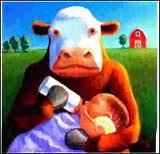 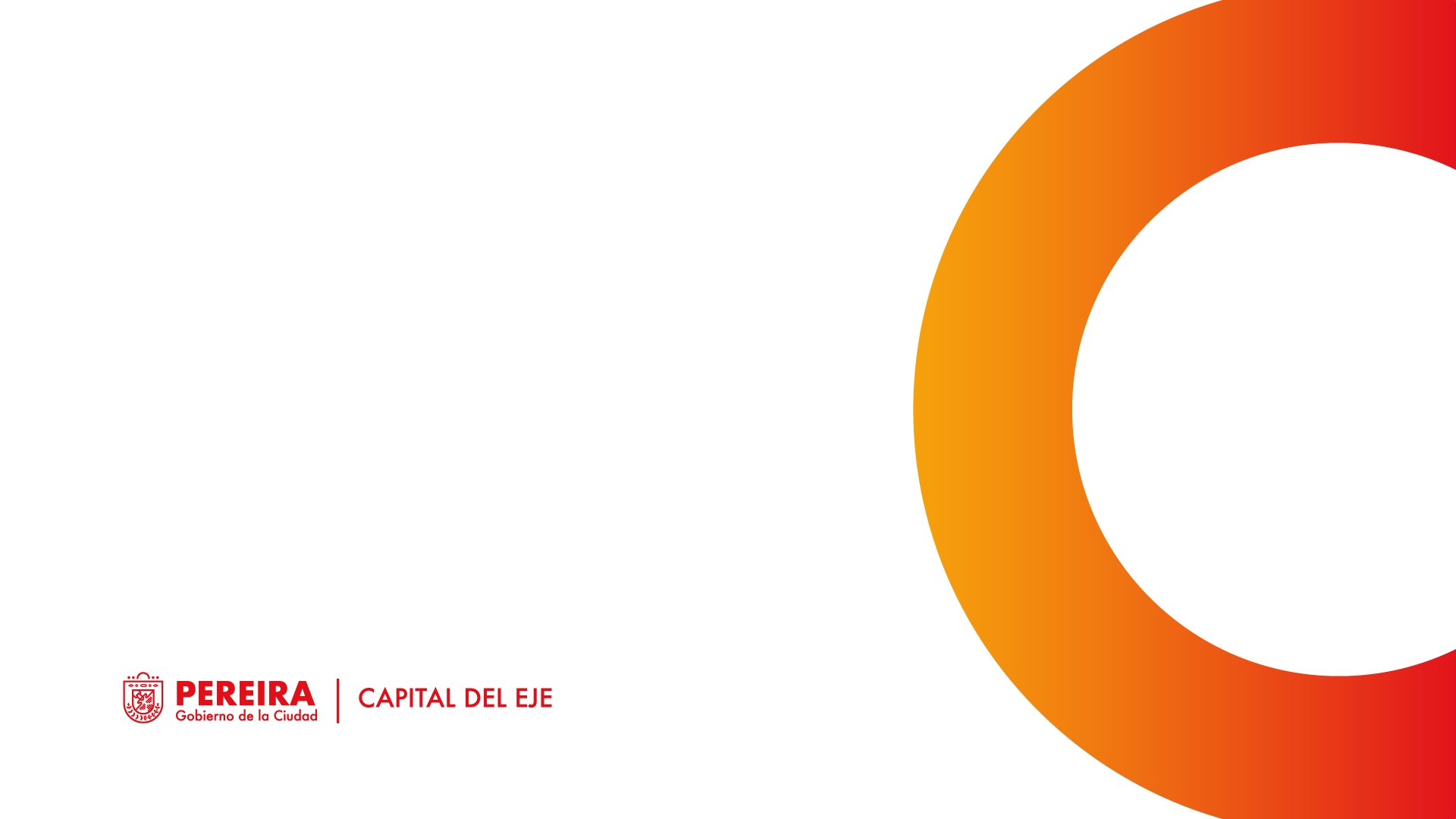 VENTAJAS DE LA LECHE MATERNA CON OTRAS LECHES
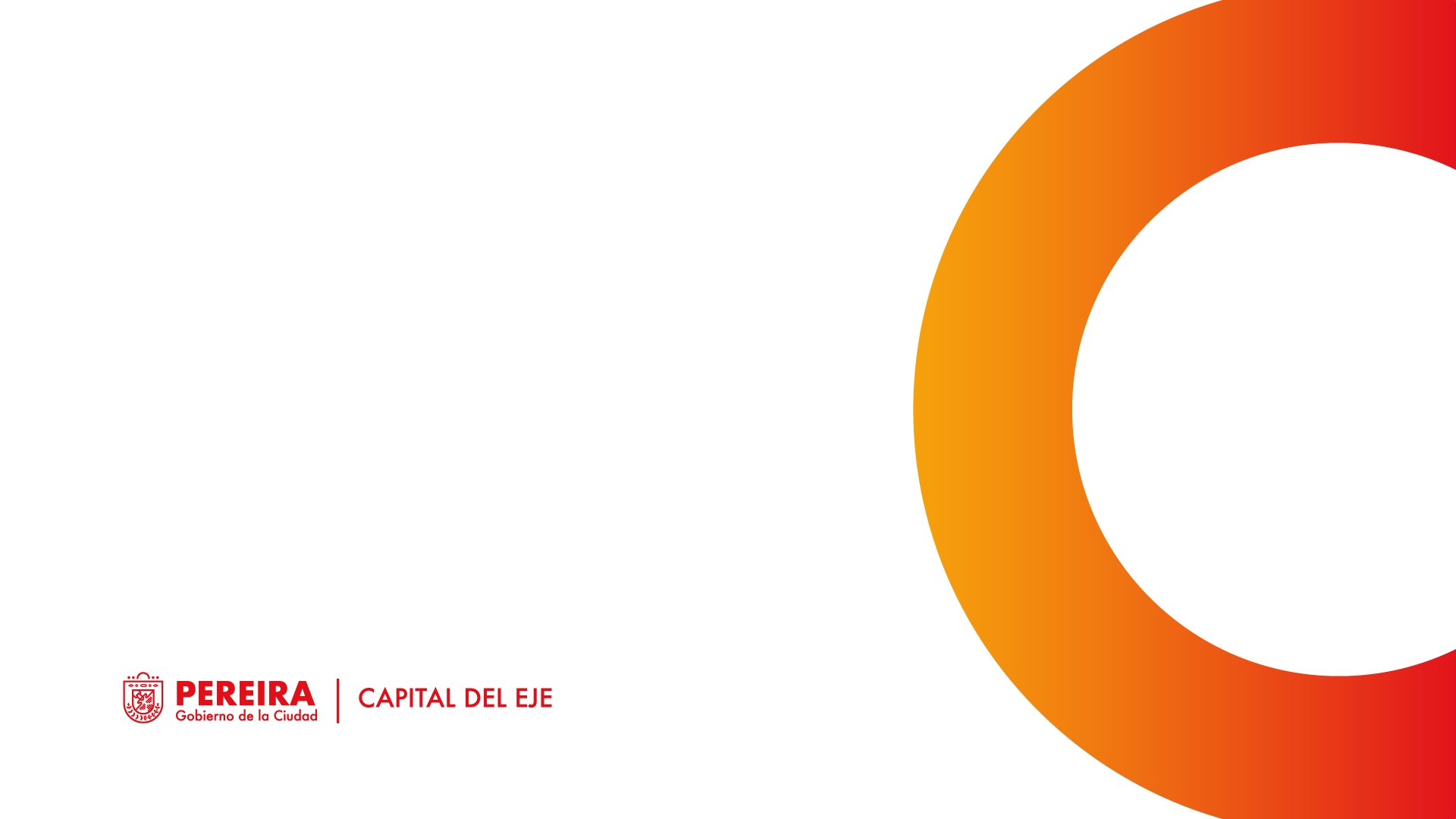 ALIMENTACIÓN
COMPLEMENTARIA DE
         6 A 24 MESES
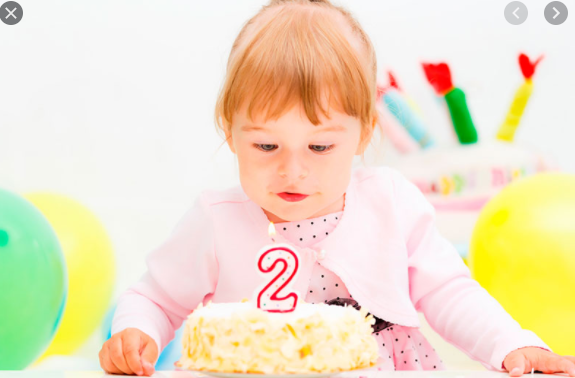 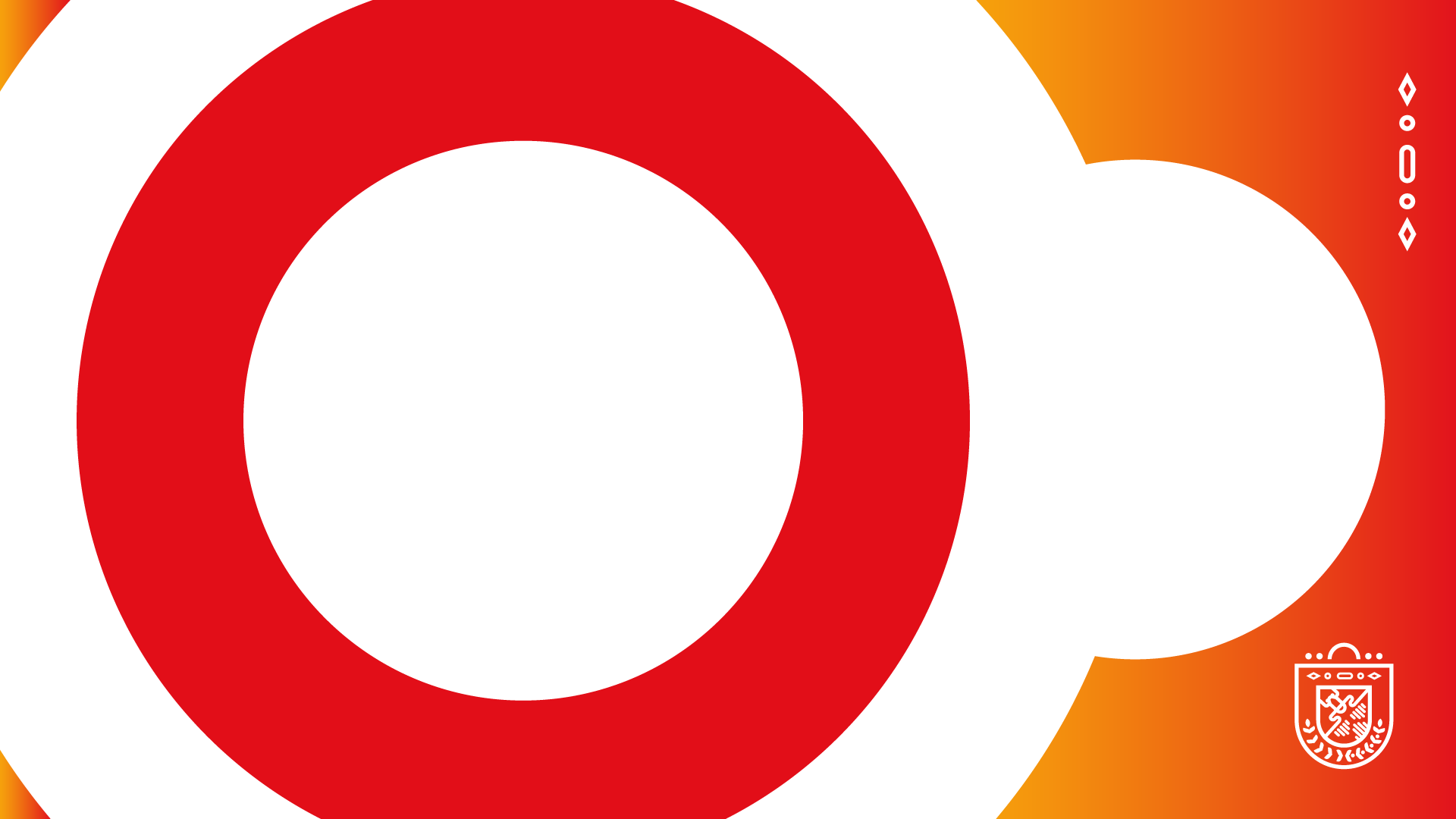 A los 6 meses cumplidos de edad

Interés en la comida
 Intentan alcanzar la comida
 Les gusta colocar cosas en la boca
Tienen mejor control sobre su lengua
 Comienzan a realizar movimientos de masticación.
Sistema digestivo maduro.
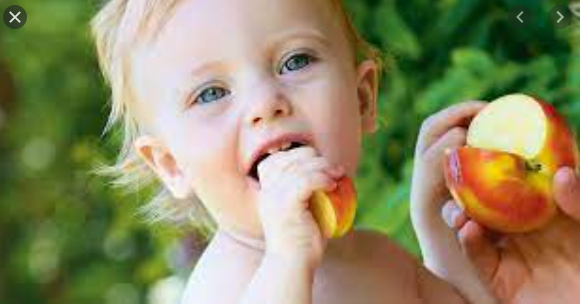 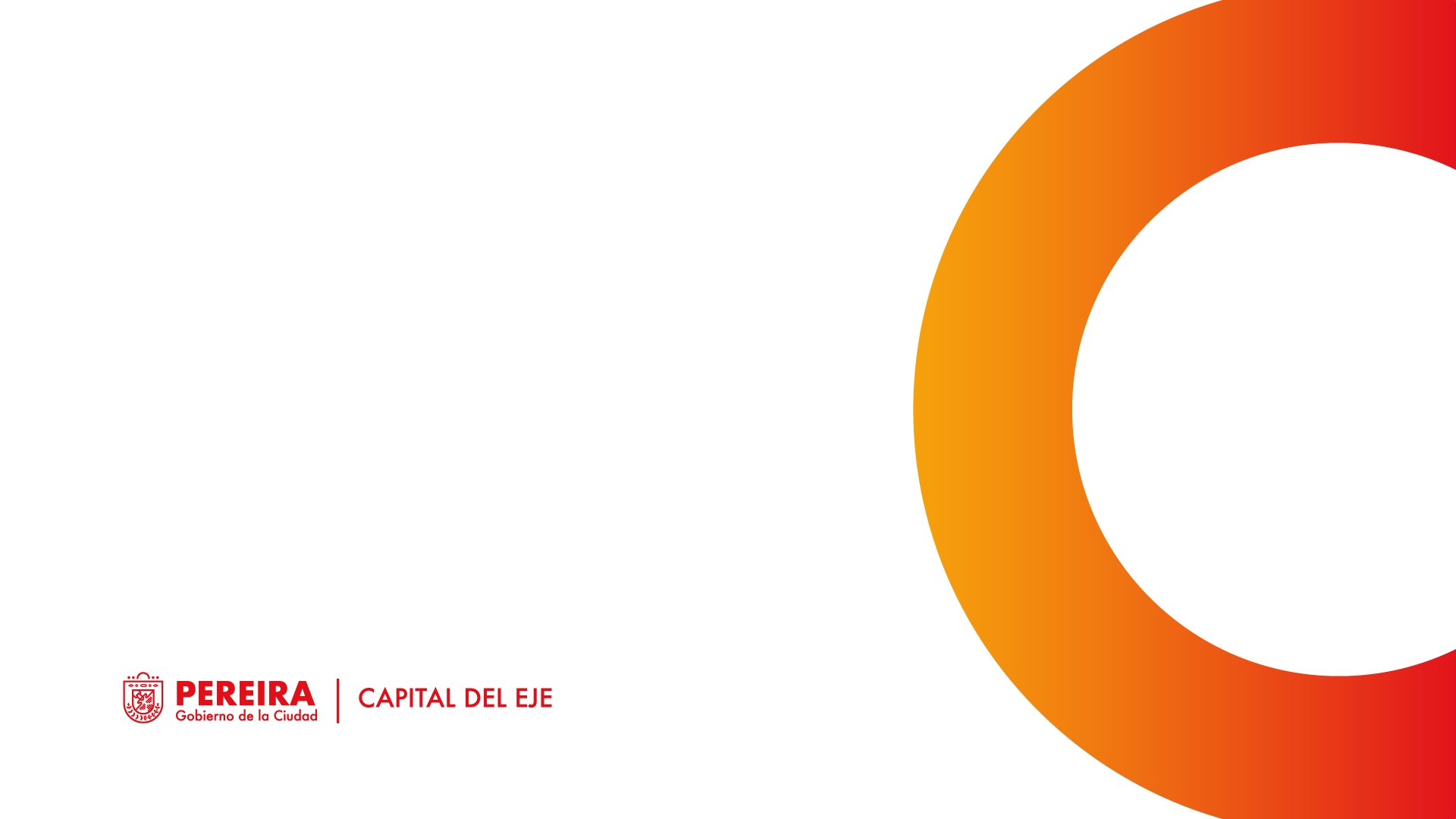 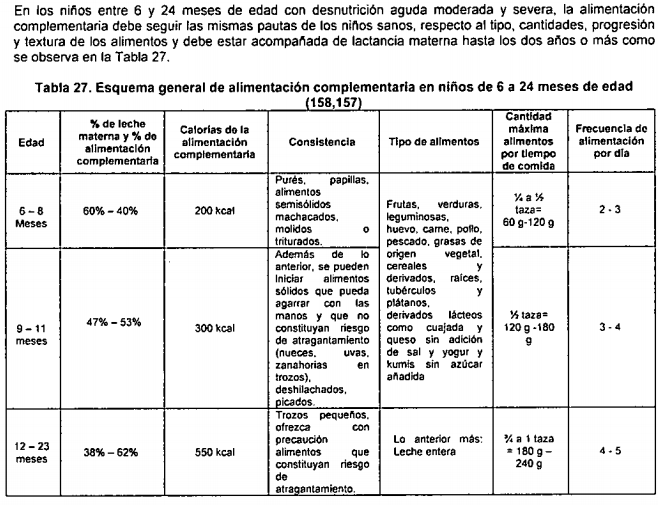 RECOMENDACIONES SEGÚN LINEAMIENTOS 2350/2020
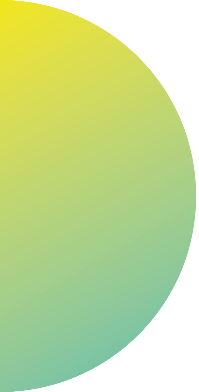 Un niño con desnutrición aguda moderada y/o enfermedades infecciosas se debe iniciar la alimentación desde el primer día de tratamiento ambulatorio en pequeñas cantidades.

En aquellos niños con desnutrición aguda severa la introducción de alimentos debe hacerse a los 8 días de iniciado el tratamiento en pequeñas cantidades
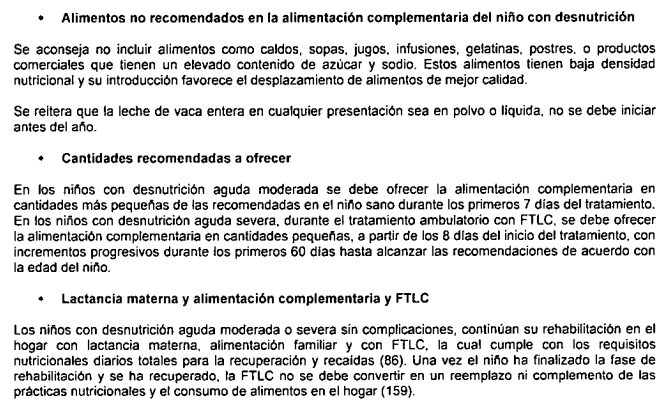 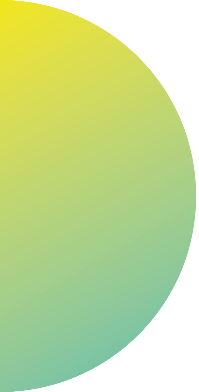 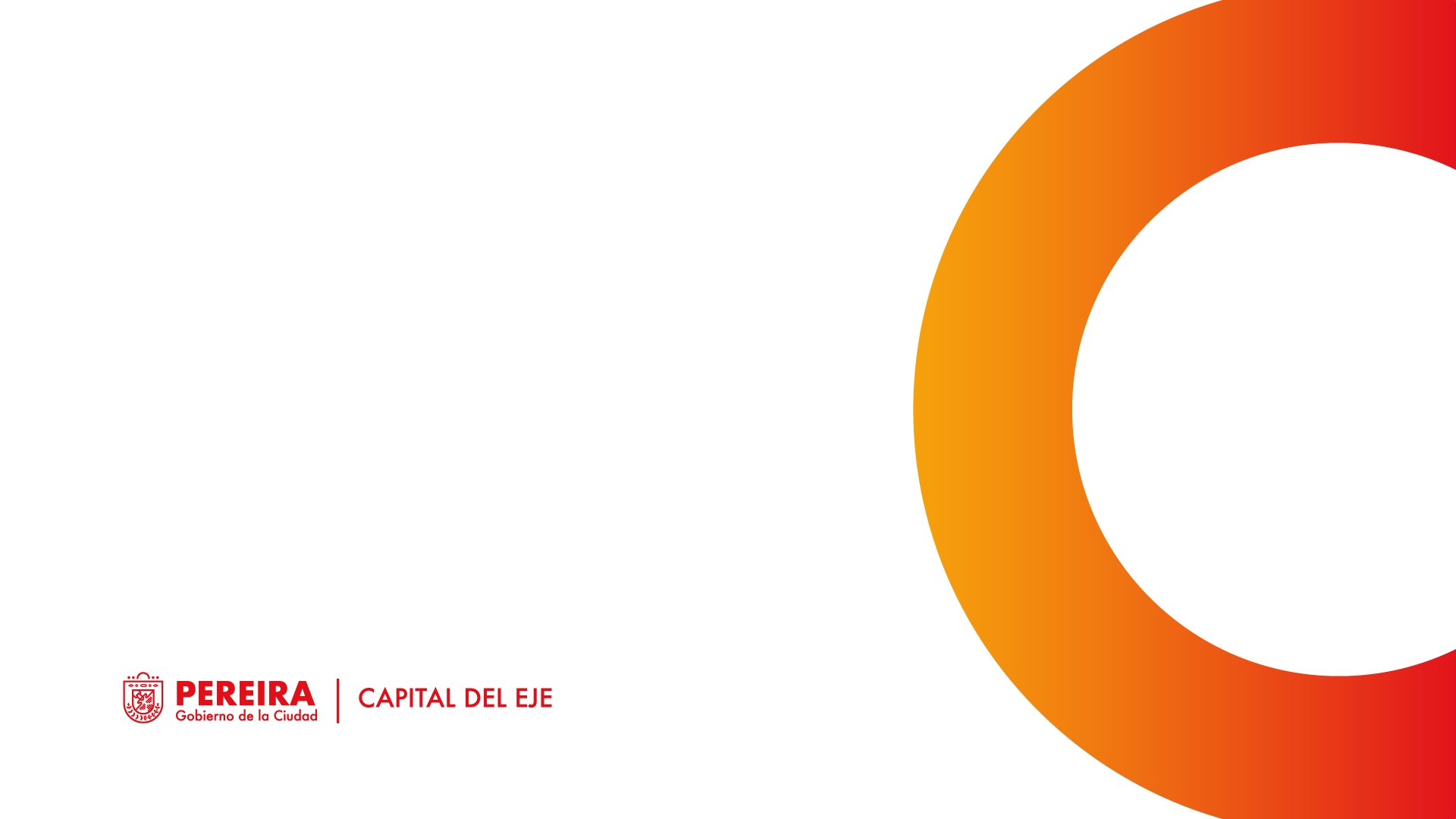 ALIMENTACIÓN
COMPLEMENTARIA DE
   MAYORES DE 2 AÑOS
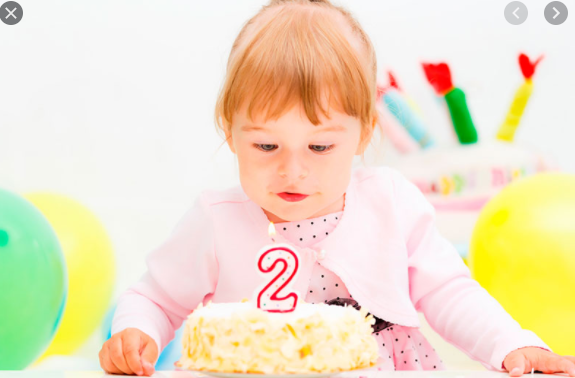 Alimentos que proporcionan Energía:
		Panes		Galletas
		Cereales	Nueces
		Torta

Alimentos que proporcionan Proteínas, Minerales y Vitaminas:
		Leche			Yogurt
		Kumis			Queso
		Huevos		Carnes
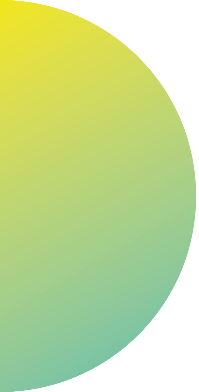 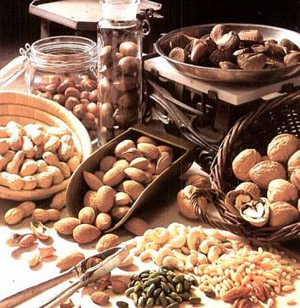 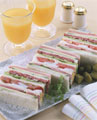 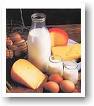 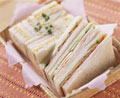 COMPOTA DE MAMÁ
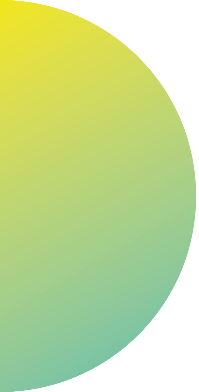 INGREDIENTES:

1 GUINEO 
2 GUAYABAS ROSADAS 
1/3 DE ZAPALLO 
1 PEDAZO PEQUEÑO DE PANELA


PREPARACIÓN 

-COCINAR EN POCA AGUA TODOS LOS INGREDIENTES HASTA OBTENER BUENA COCCIÓN
-DEJAR REPOSAR 10 MINUTOS 
-LICUAR TODO JUNTO 
-PASAR POR EL COLADOR COMO SE HACE CON EL JUGO HASTA OBTENER COMPOTA.
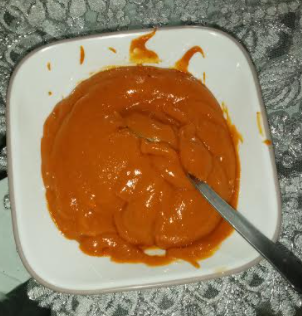